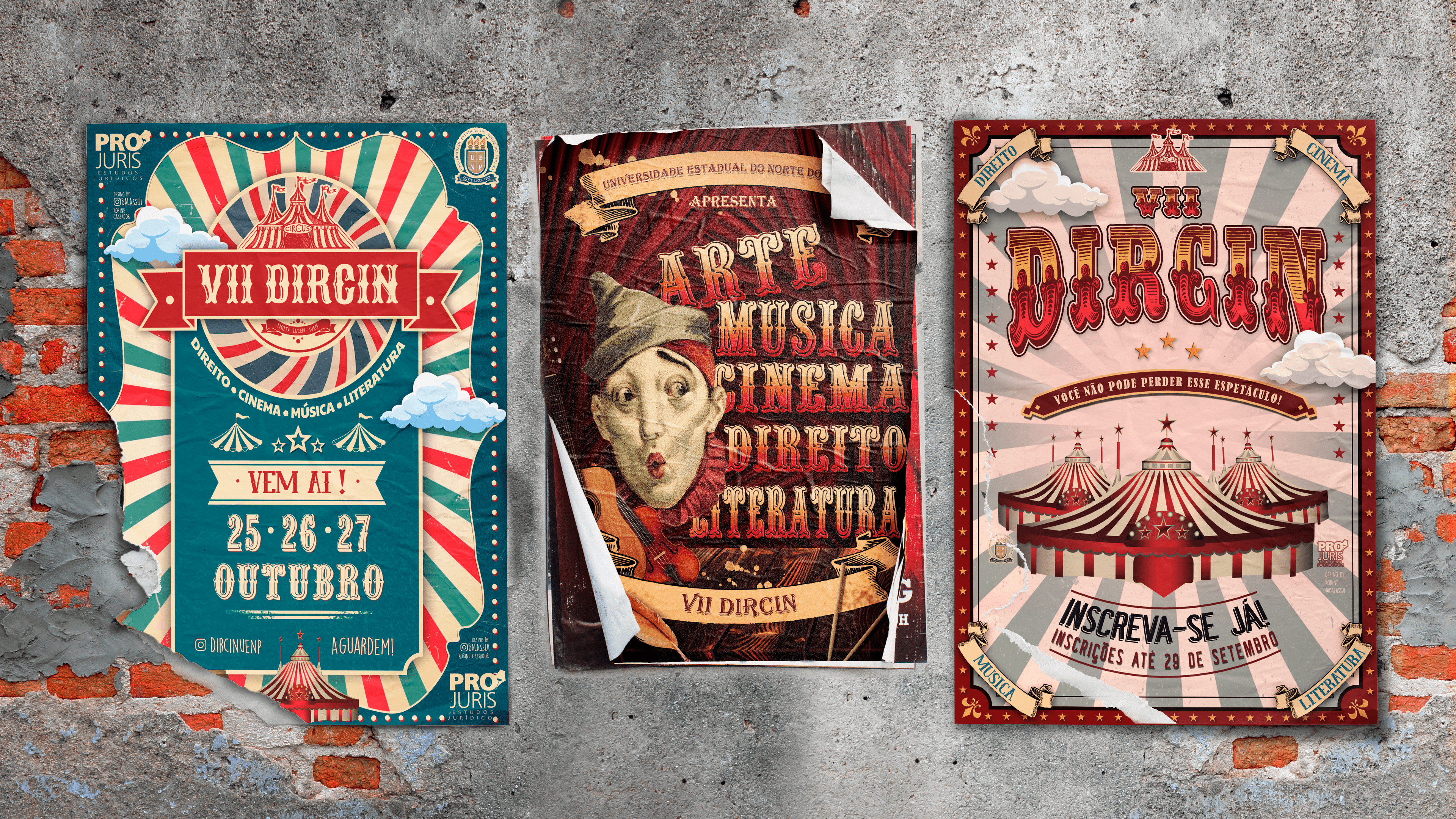 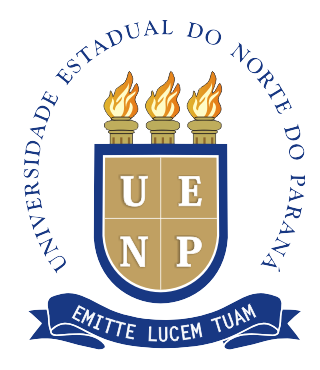 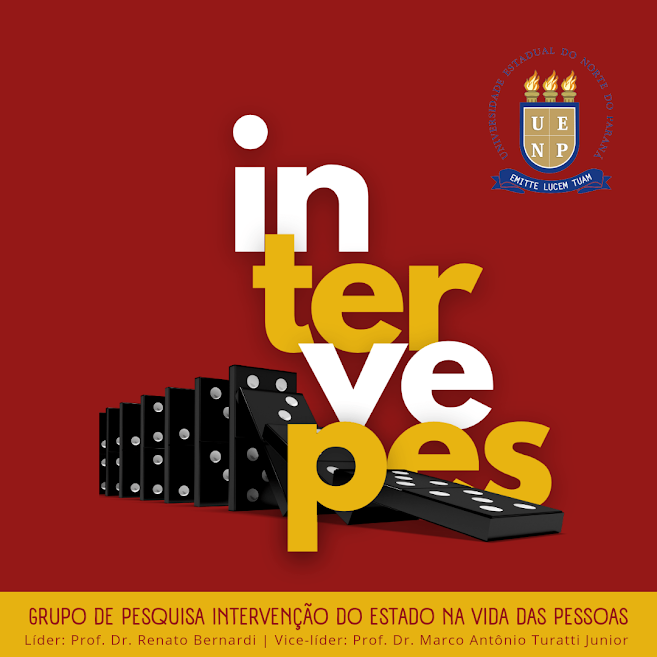 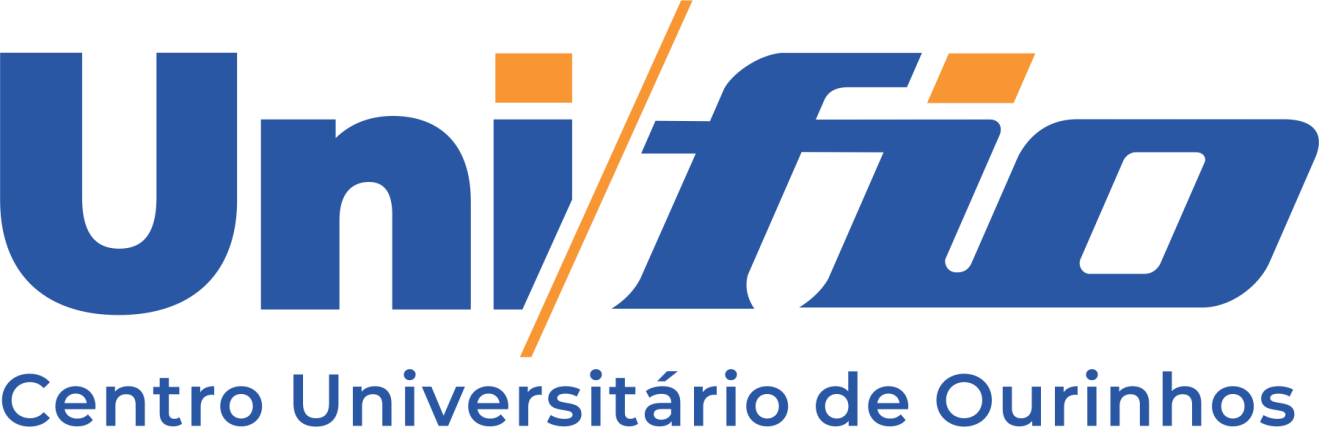 Aqui você vai colocar o logo da sua faculdade ou do Grupo de Pesquisa que faz parte!
Usamos o da UNIFIO e do INTERVEPES como exemplo
TÍTULO DO TRABALHO (em letras maísculas)
Nome dos autores (se for bolsista é necessário apresentar o nome da entidade financiadora) acompanhado da nome da Instituição a que está vinculado.
Não esqueça de identificar o grupo para o qual o pôster está sendo submetido.
RESUMO
REFERENCIAIS TEÓRICO-METODOLÓGICOS
Aqui você vai fazer um breve resumo da pesquisa que foi elaborada ou está em andamento. Não há limite de palavras mas seja objetivo.

A fonte e o tamanho, tanto dos títulos dos tópicos quanto do corpo do texto, bem como a disposição deles no pôster fica a seu critério. Seja criativo! 

Imagens ilustrativas também são muito bem vindas. Mas não esqueça de colocar a fonte logo abaixo.

Também não esqueça de produzir um trabalho esteticamente bonito. Vale colocar cores e imagens de fundo e brincar com as fotos, formas e tonalidades em todo o pôster, desde que não atrapalhem a leitura...

Este arquivo já está seguindo o padrão de tamanho estabelecido no edital.
O presente estudo teve como referencial teórico as obras...
RESULTADOS ALCANÇADOS
Aqui vai ser o resumo da sua conclusão.
PALAVRAS-CHAVE: Devem ser inseridas três palavras-chave que tenham relação com o tema. 
É requisito essencial do trabalho!!
PROBLEMA DA PESQUISA
Um jeito fácil de pensar no problema da pesquisa é pensar qual pergunta você pretende responder com o seu trabalho.
Lembre-se de ser conciso.
OBJETIVOS
O presente trabalho se coloca na intenção de analisar...
REFERÊNCIAS
Exemplo:
BRASIL. Constituição (1988). Constituição da República Federativa do Brasil. Brasília, DF: Senado Federal: Centro Gráfico, 1988. 
Documentário DANDARA: Enquanto morar for um privilégio, ocupar é um direito. Disponível em <https://www.youtube.com/watch?v=FQ4zbXaZHGY>  
COLSATO, Rodrigo. Efetividade do direito à moradia. 2015. Disponível em <https://colsato.jusbrasil.com.br/artigos/232717394/efetividade-do-direito-a-moradia> Acesso em 25 de julho de 2018. 
RASMUSSEM, Denise. O problema dos loteamentos irregulares e clandestinos no Brasil. 03 de outubro de 2017. Disponível em <http://www.apag.org.br/noticias-e-artigos/o-problema-dos-loteamentos-irregularese-clandestinos-no-brasil > Acesso em 14 de abril de 2018. 
SAMPAIO, Marcos Rogério. Desigualdade - Pessoas sem casa, casas sem pessoas. 02 de agosto de 2014. Disponível em <https://www.campograndenews.com.br/artigos/desigualdade-pessoas-sem-casacasas-sem-pessoas> Acesso em 09 de agosto de 2018.